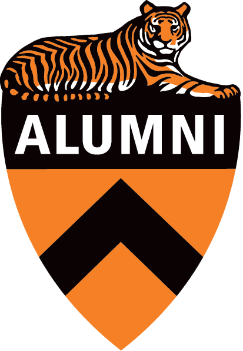 Tune every heart and every voice,
Bid every care withdraw;
Let all with one accord rejoice,
In praise of Old Nassau.
In praise of Old Nassau we sing,
Hurrah! Hurrah! Hurrah!
Our hearts will give while we shall live,
Three cheers for Old Nassau.